Meinе Stadt! Das Schloss, der Park!Links die Kirche, rechts der Markt,Vorn die Post, die Apotheke,die Geschäfte an der Ecke,ein Museum in der Mitte,kommt hierher, besucht es bitte!
Dort am Rande liegt der Zoo.Gleich daneben ein Bistro.Da die Burg, hier ein Betrieb.Meine Stadt, ich hab’ dich lieb!
Das heutige Thema heißt  “Meine Stadt”
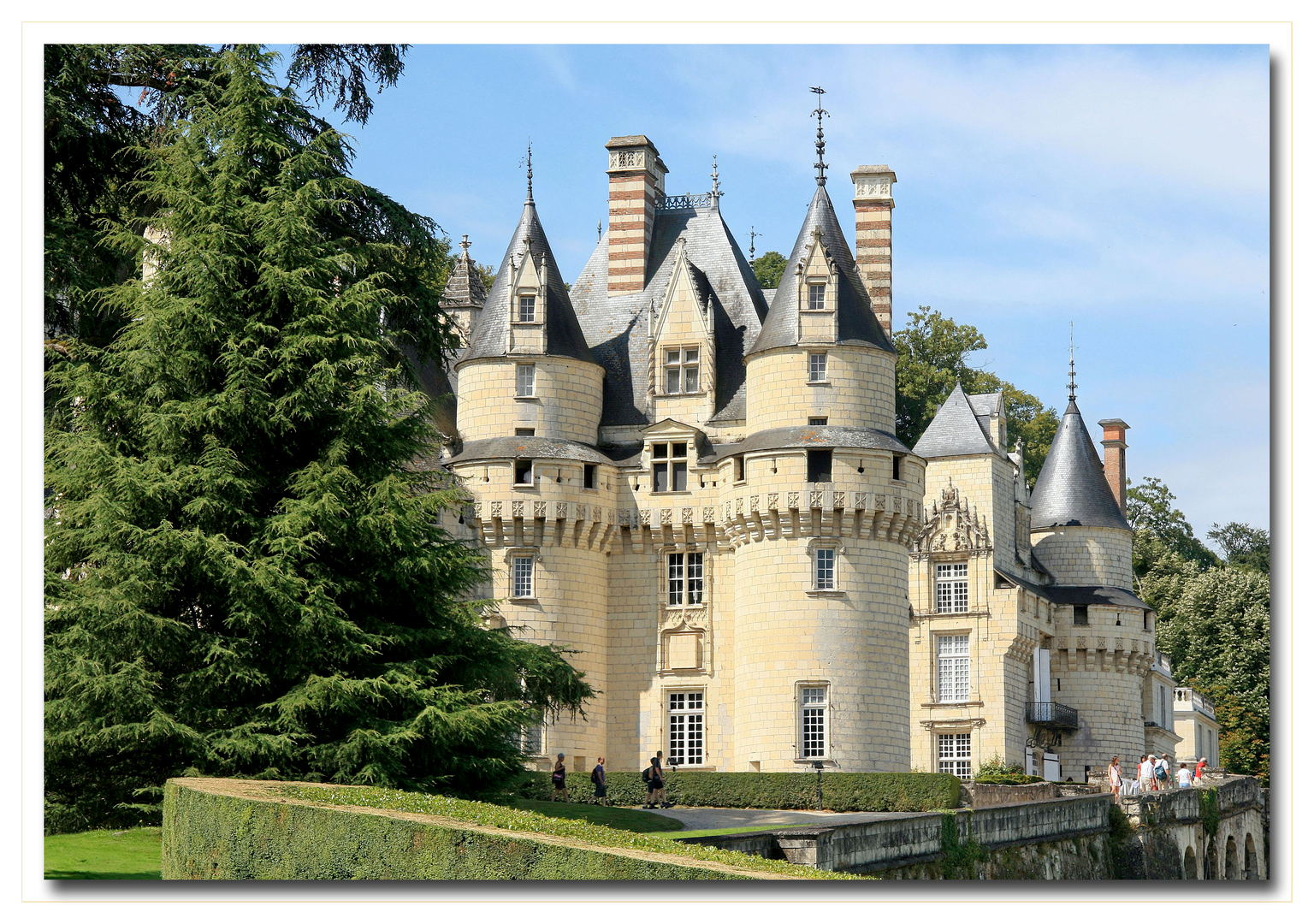 das Schloss = die Burg
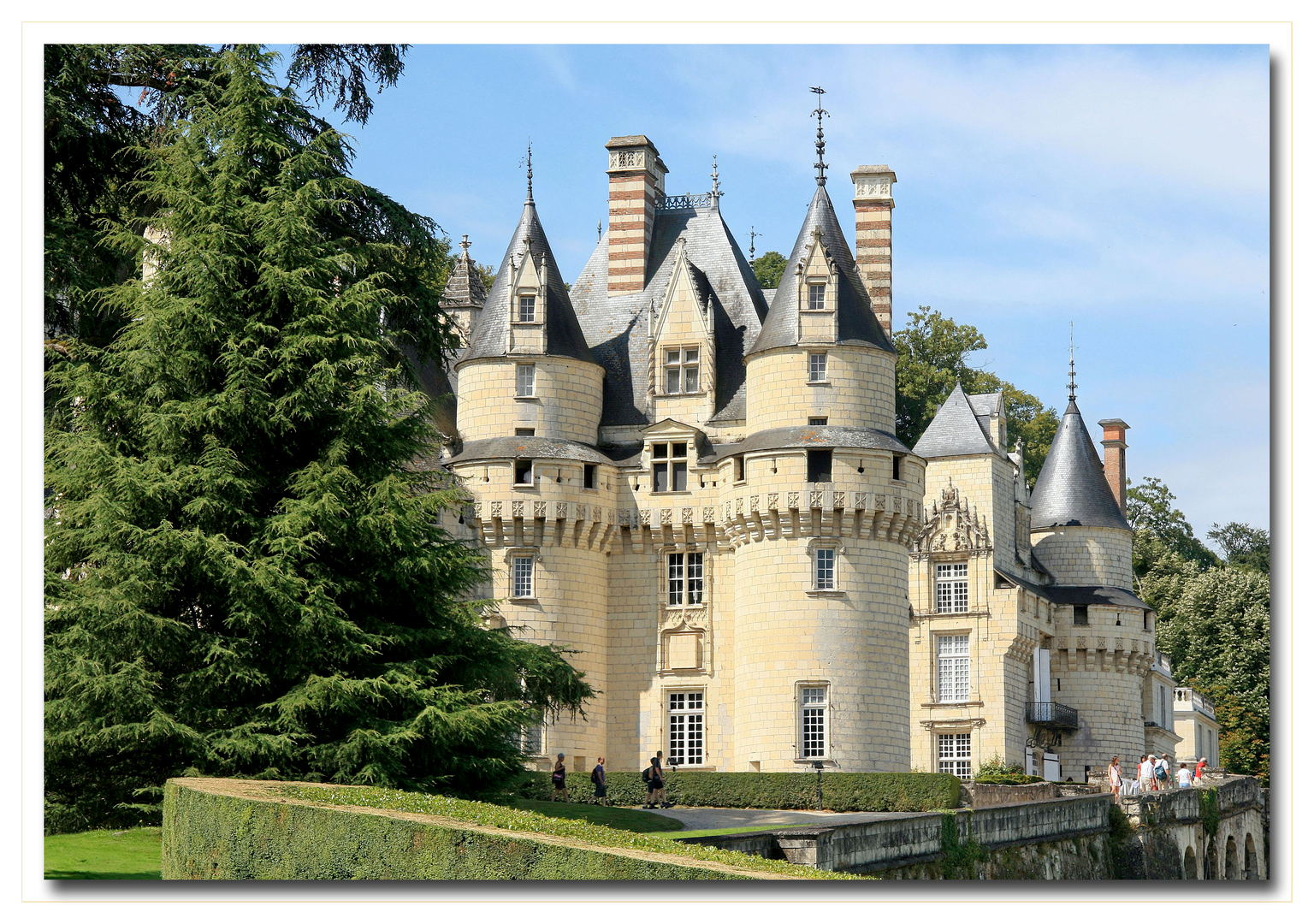 der Park
die Kirche
der Markt
die Apotheke
das Geschäft
die Post
das Museum
der Zoo
das Bistro
der Betrieb=das Unternehmenпредприятие
das Sportfeld
Danke für ihre aufmerksamkeit!